Risk and Reward
Discrete Random Variables and Probability Distribution
Essential Question
How do I determine the likelihood of the outcomes of a scenario?
Lesson Objectives
Calculate the probability, the mean (expected value), and the standard distribution of a discrete random variable. 
Represent the probability distribution for a discrete random variable as a graph and as a table.
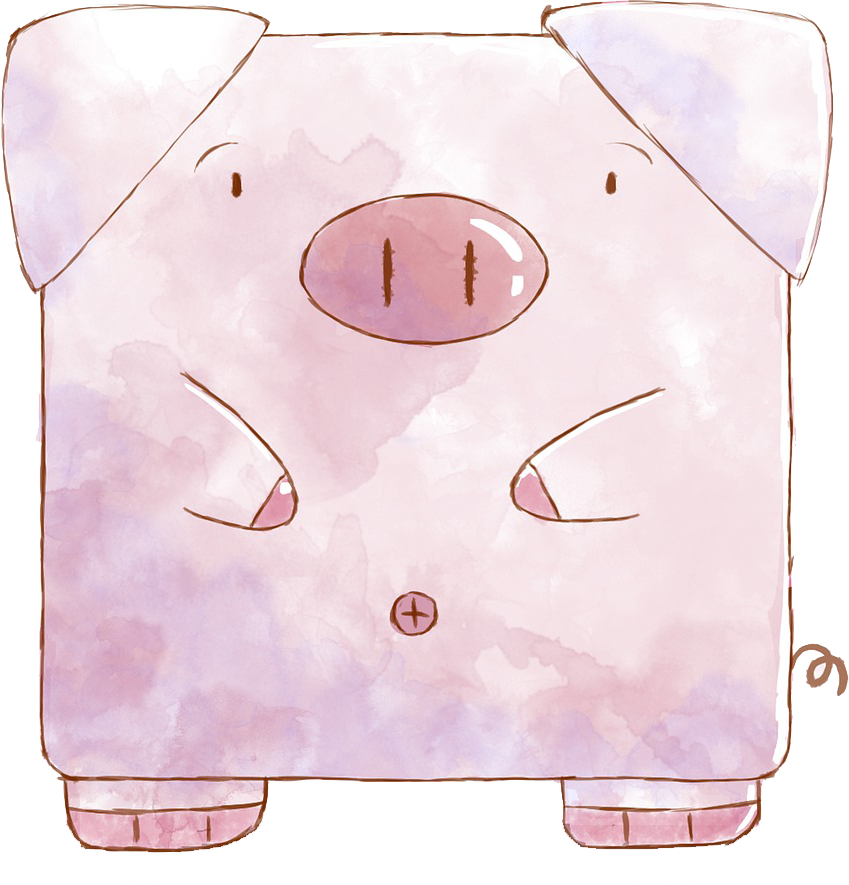 Greedy Pig
This game has five rounds and is played with partners.
If you roll a 1 or 3–6, write down that number as points you earned.
However, if you roll a 2, you lose all points for that round, and the round ends.
You may choose to stop rolling and end the round at any time.
If your partner chooses to end their round, you can keep playing.
Each person needs to keep track of their own score.
[Speaker Notes: Minas, M. (2020, March 30). Greedy Pig. [Video]. YouTube. https://youtu.be/4KgRfUwpxPU
Kanyawath, K. [Once1nuenG] (2019, August 21). Pig. [Illustration]. Pixabay. https://pixabay.com/illustrations/pig-cartoon-pig-cartoon-animal-4417320/]
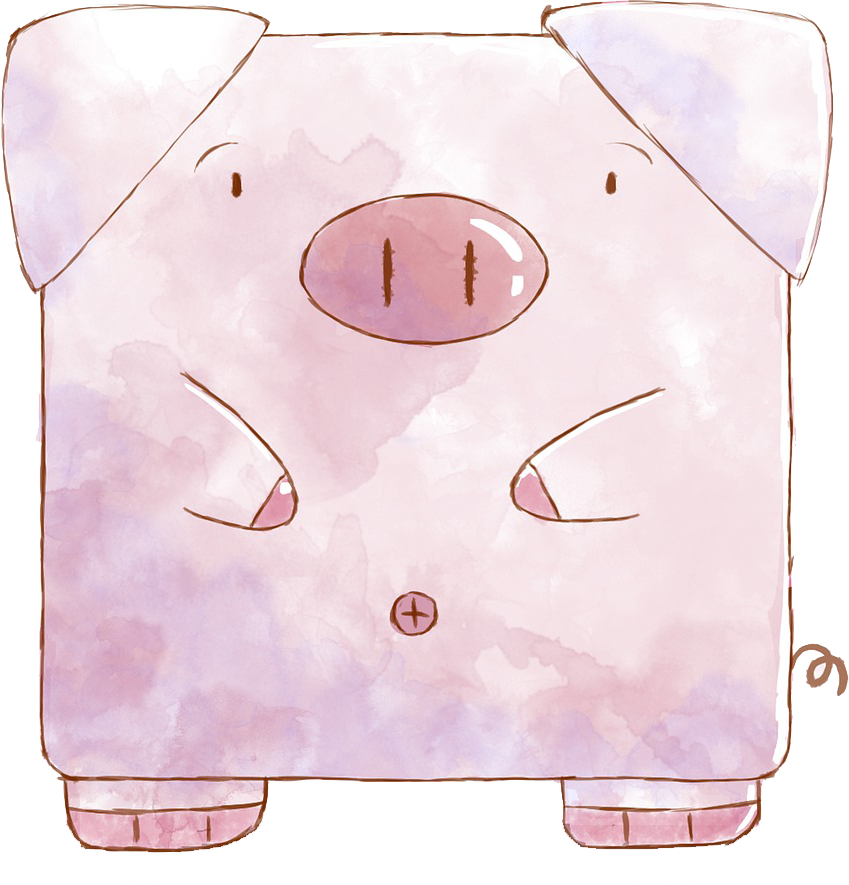 Greedy Pig: Example
[Speaker Notes: Minas, M. (2020, March 30). Greedy Pig. [Video]. YouTube. https://youtu.be/4KgRfUwpxPU
Kanyawath, K. [Once1nuenG] (2019, August 21). Pig. [Illustration]. Pixabay. https://pixabay.com/illustrations/pig-cartoon-pig-cartoon-animal-4417320/]
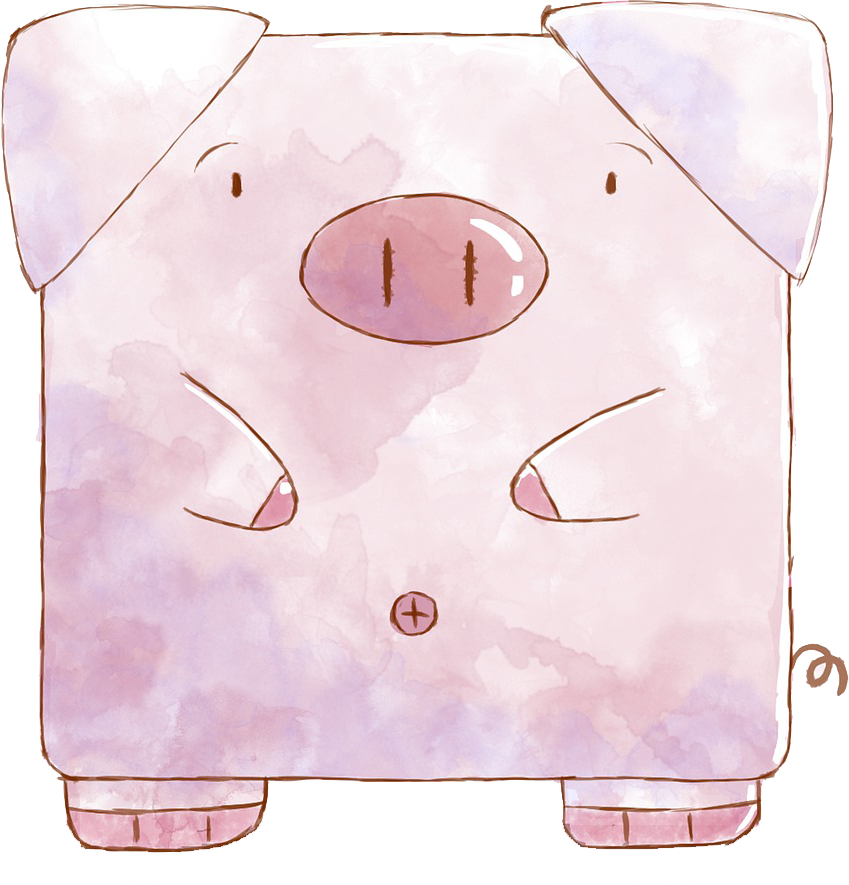 Greedy Pig: Class Discussion
How did you decide when to end your round?
What are some possible strategies to maximize your score?
[Speaker Notes: Kanyawath, K. [Once1nuenG](2019, August 21). Pig. [Illustration]. Pixabay. https://pixabay.com/illustrations/pig-cartoon-pig-cartoon-animal-4417320/]
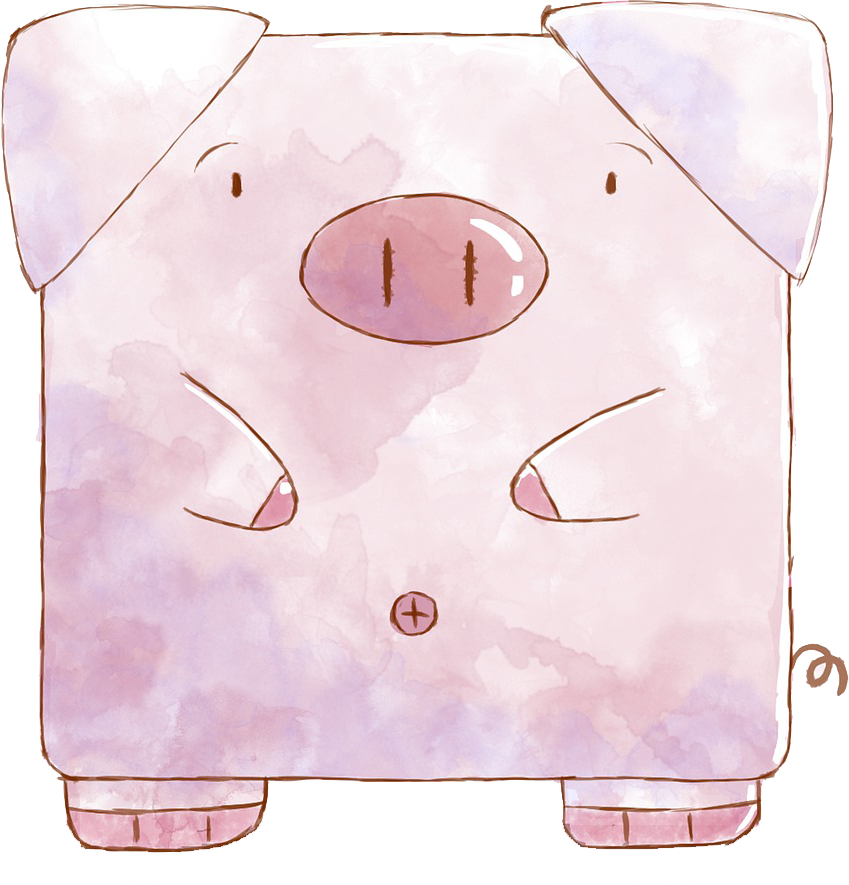 Greedy Pig: Class Top Scores
Let’s find out the two top scorers!

For the two top scorers:
What were your scores?
What were your strategies?
[Speaker Notes: Kanyawath, K. [Once1nuenG](2019, August 21). Pig. [Illustration]. Pixabay. https://pixabay.com/illustrations/pig-cartoon-pig-cartoon-animal-4417320/]
Heads or Tails: Possible Outcomes
Imagine tossing a fair coin three times. With your elbow partner, complete the handout.
Heads or Tails: Likelihood
Do you see a pattern? If so, describe it.
Are TTH and HTT the same outcome? How do you know if the order matters?
Heads or Tails: Sample Response
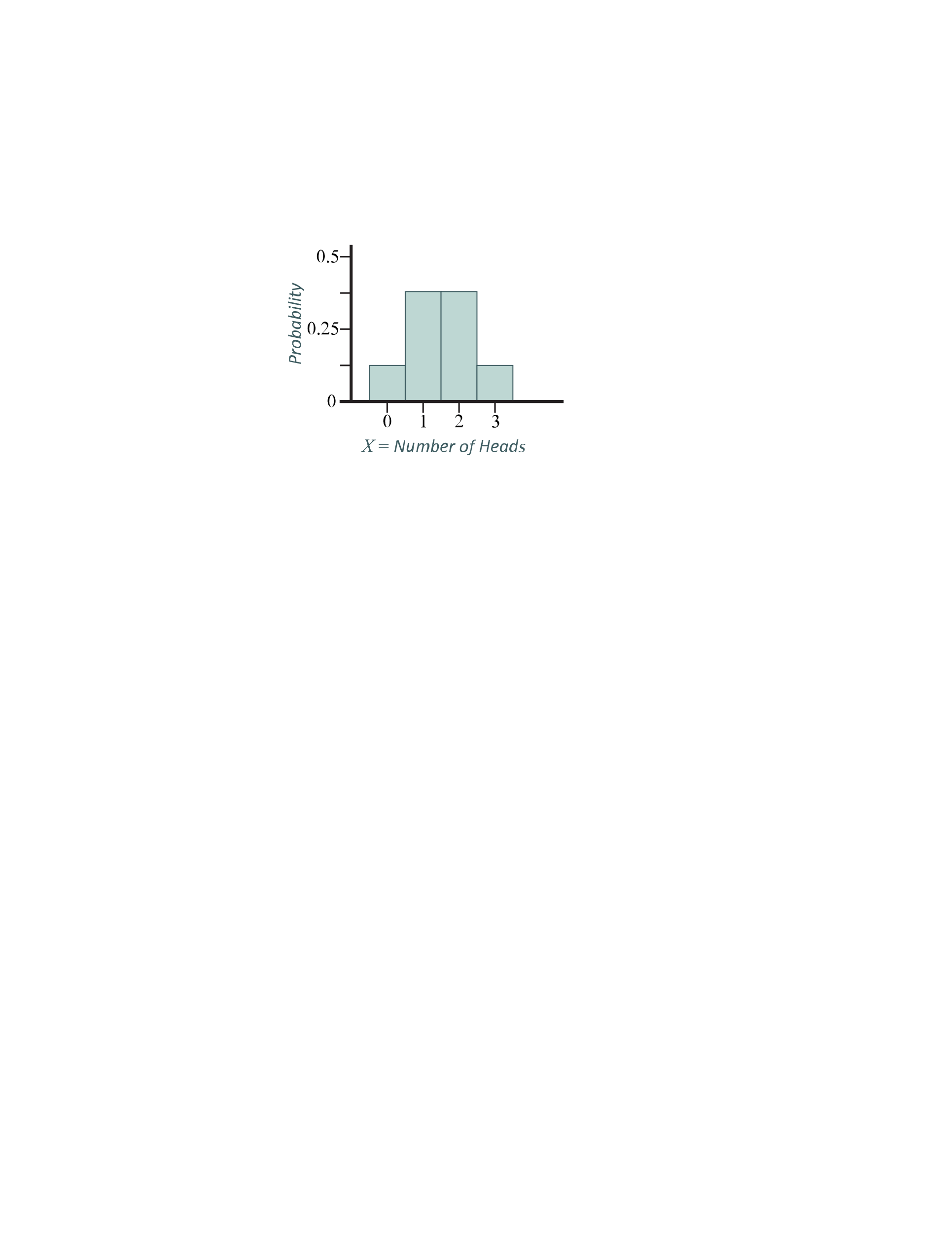 Definitions
Random variables: A numerical representation of an outcome from a random experiment
Notation: Use the capital letter X.
Examples: 
There are two types of random variables: discrete and continuous.
Definitions: Types of Random Variables
Discrete random variables: Values can only be countable numbers (positive integers); typically result from counting something.
Examples:
Continuous random variables: Values can be any number; typically result from measuring something.
Examples:
Definitions
Probability distribution: A table or graph that lists the probability for each outcome
Example 1: Flipping a Fair Coin
Given the probability distribution table, create a histogram to display the data.
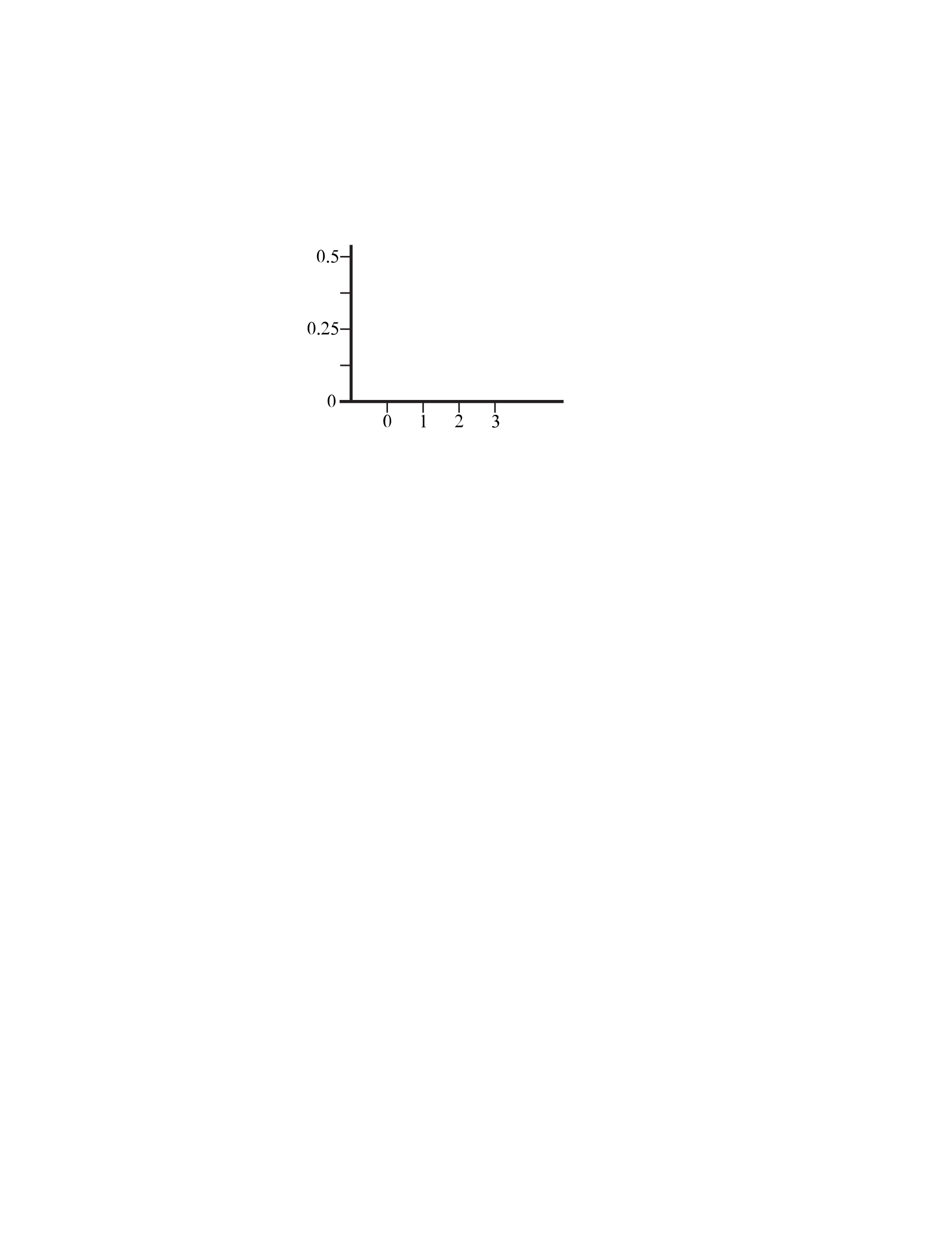 Example 1: Flipping a Fair Coin
Given the probability distribution table, create a histogram to display the data.
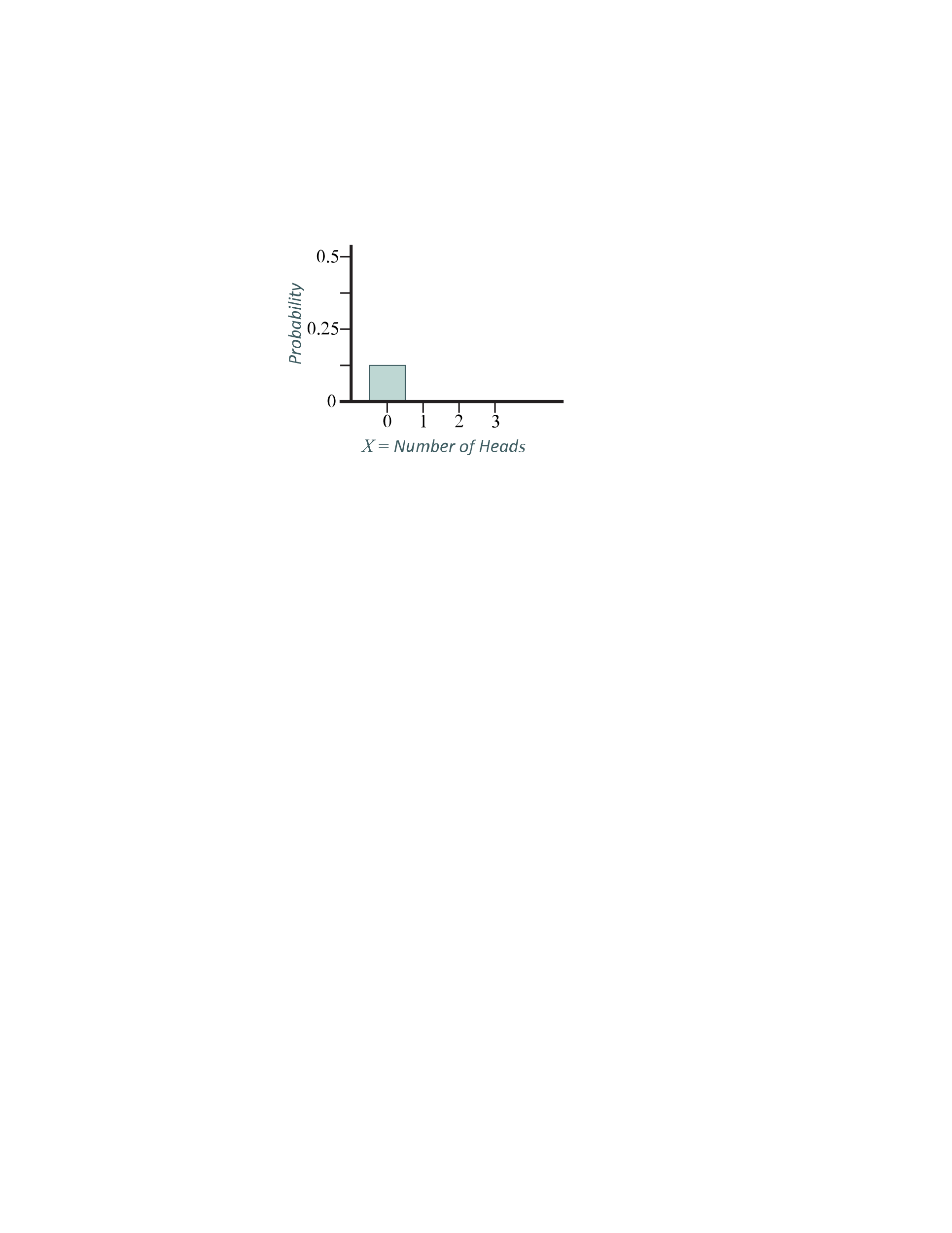 Example 1: Flipping a Fair Coin
Given the probability distribution table, create a histogram to display the data.
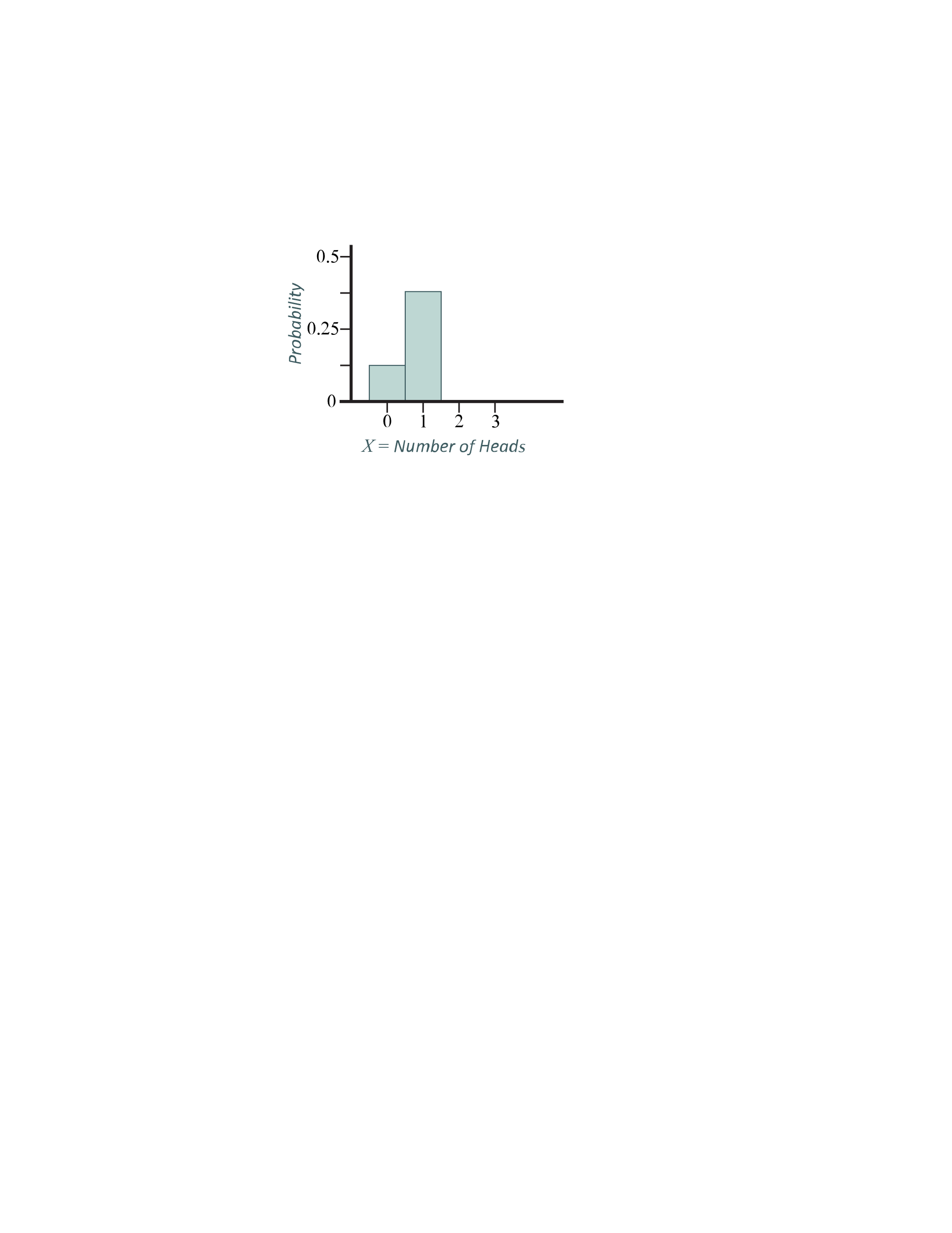 Example 1: Flipping a Fair Coin
Given the probability distribution table, create a histogram to display the data.
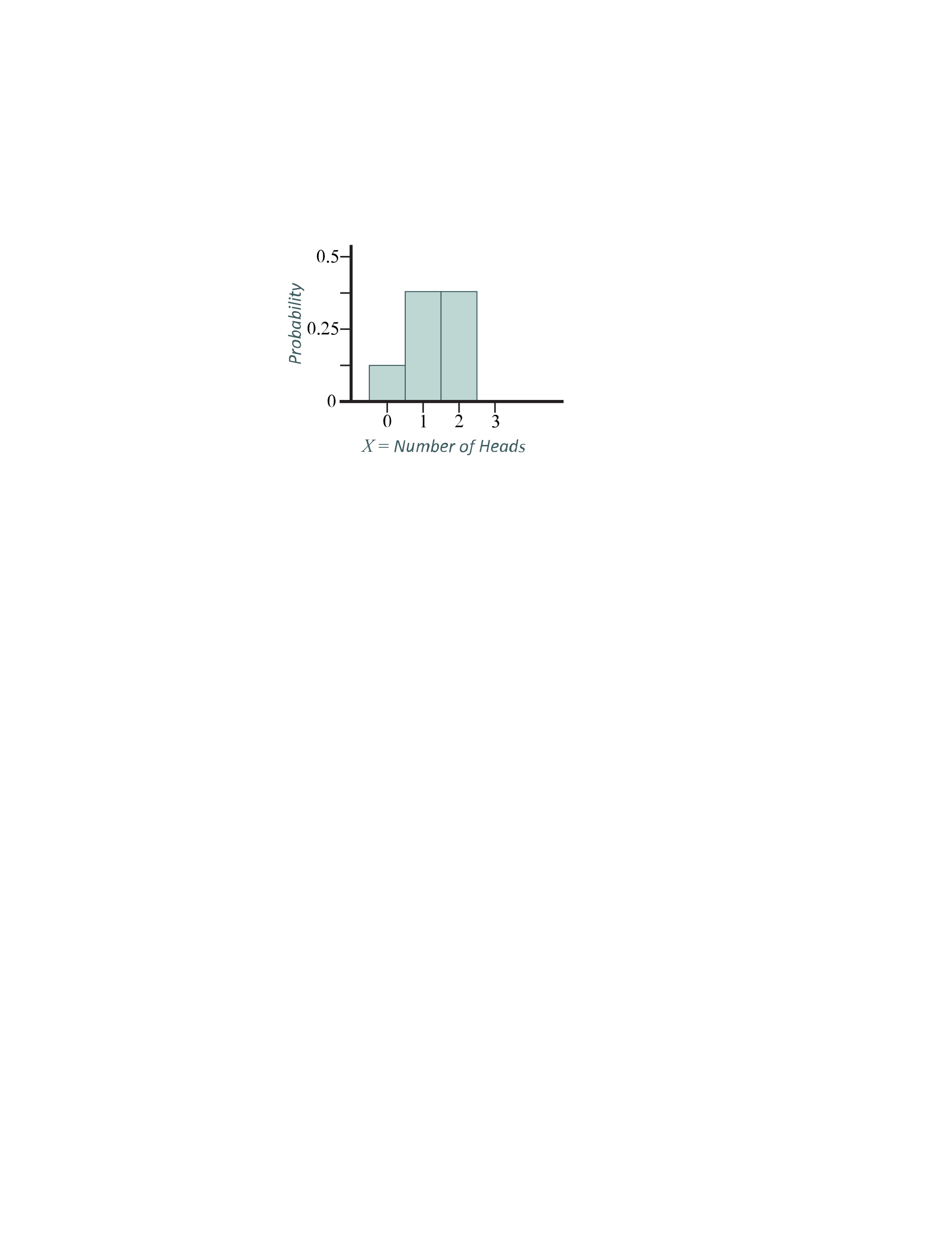 Example 1: Flipping a Fair Coin
Given the probability distribution table, create a histogram to display the data.
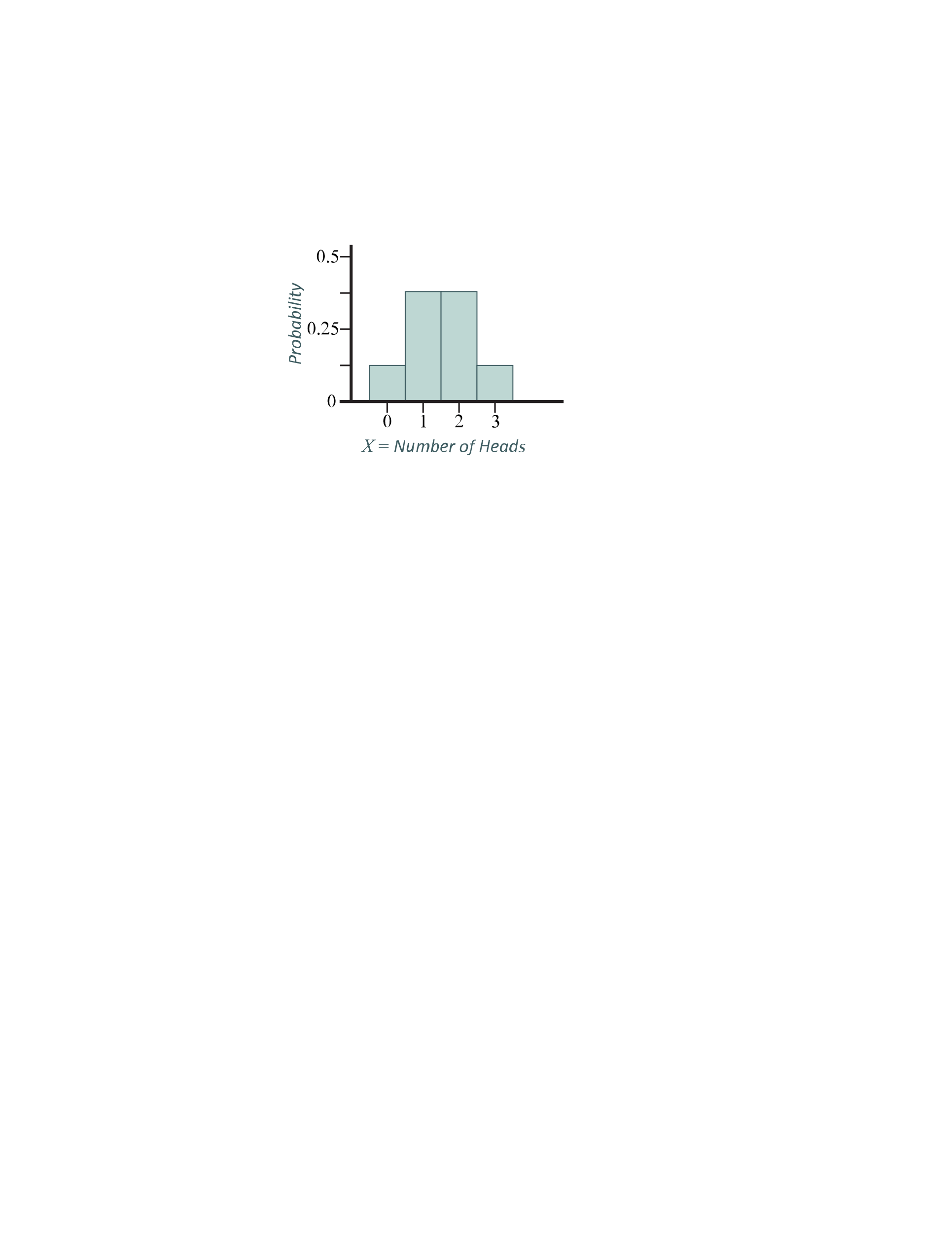 Example 1: Flipping a Fair Coin
Determine P(1 ≤ X ≤ 3).
Example 1: Flipping a Fair Coin
Determine P(1 ≤ X ≤ 3) = P(X = 1 or X = 2 or X = 3)
Example 1: Flipping a Fair Coin
Example 1: Flipping a Fair Coin
Take Note
Each probability, P(X ) , must be between 0 and 1, inclusive: 0 ≤ P(X ) ≤ 1.
The sum of all the possible probabilities is 1: ∑ P(xi) = 1.
Definitions
Mean (expected value): This is not an ordinary average; it is a weighted average
Formula:

Standard deviation:
Notation:
♡
Example 2: Drawing Cards
♤
There is a deck of four cards: an ace of hearts, 2 of hearts, 3 of hearts, and an ace of spades. One card is randomly drawn, replaced, and a second card is drawn. Let X be the sum of the two drawn cards, where the ace has a value of 1.
With your elbow partner, create a probability distribution table and graph.
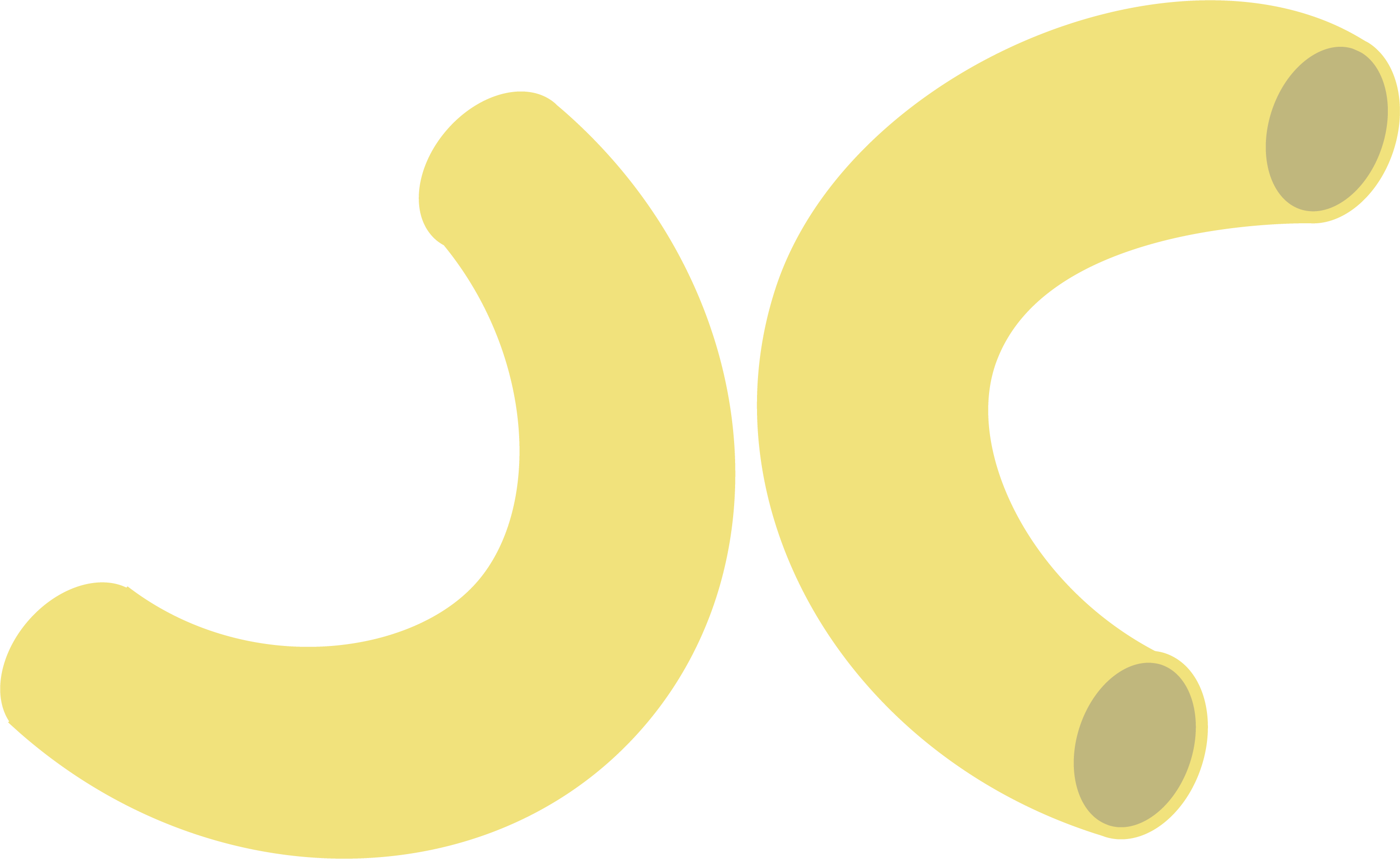 [Speaker Notes: K20 Center. (n.d.). Elbow Partners. Strategies. https://learn.k20center.ou.edu/strategy/116]
♡
Example 2: Drawing Cards
♤
[Speaker Notes: K20 Center. (n.d.). Elbow Partners. Strategies. https://learn.k20center.ou.edu/strategy/116]
♡
Example 2: Drawing Cards
♤
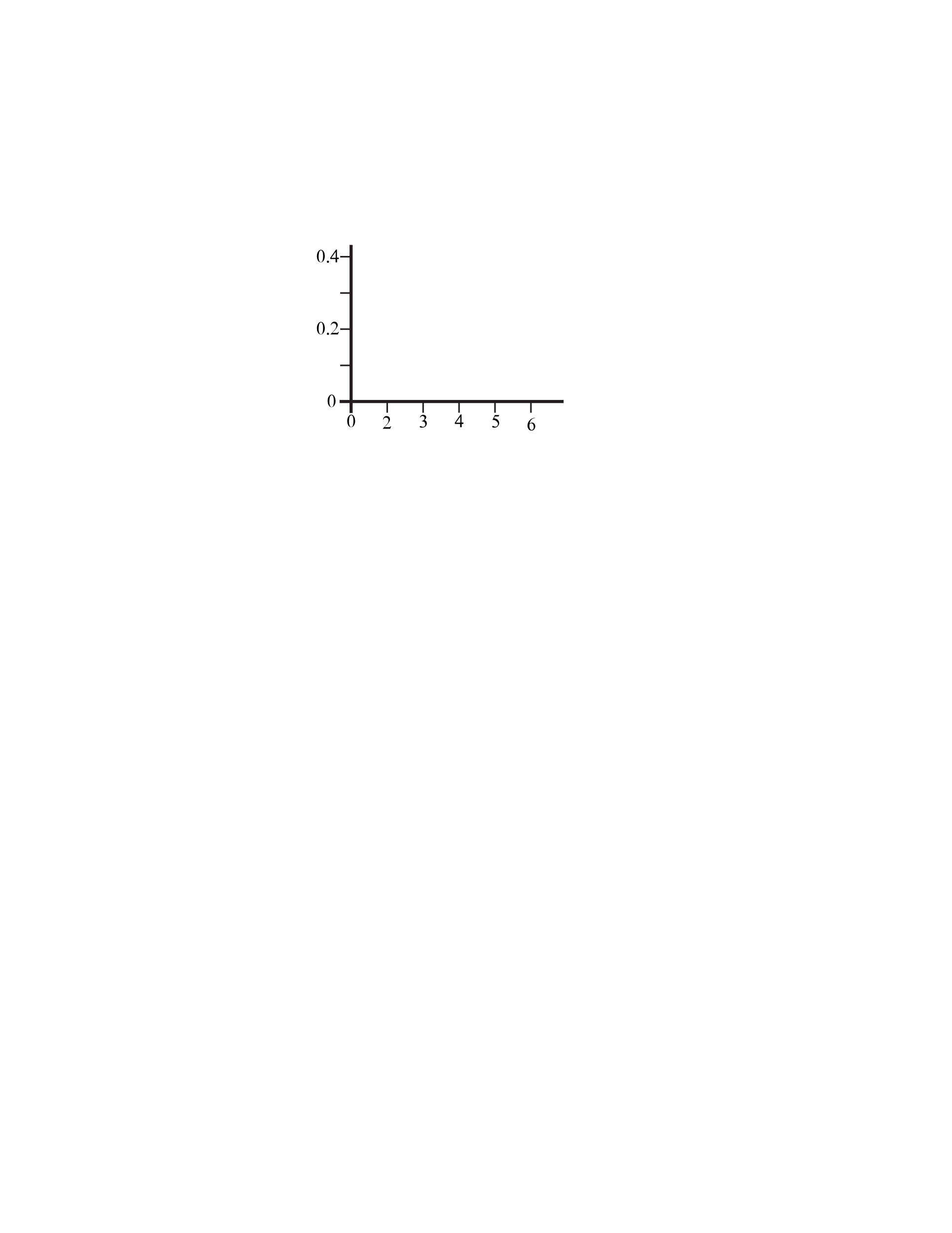 [Speaker Notes: K20 Center. (n.d.). Elbow Partners. Strategies. https://learn.k20center.ou.edu/strategy/116]
♡
Example 2: Drawing Cards
♤
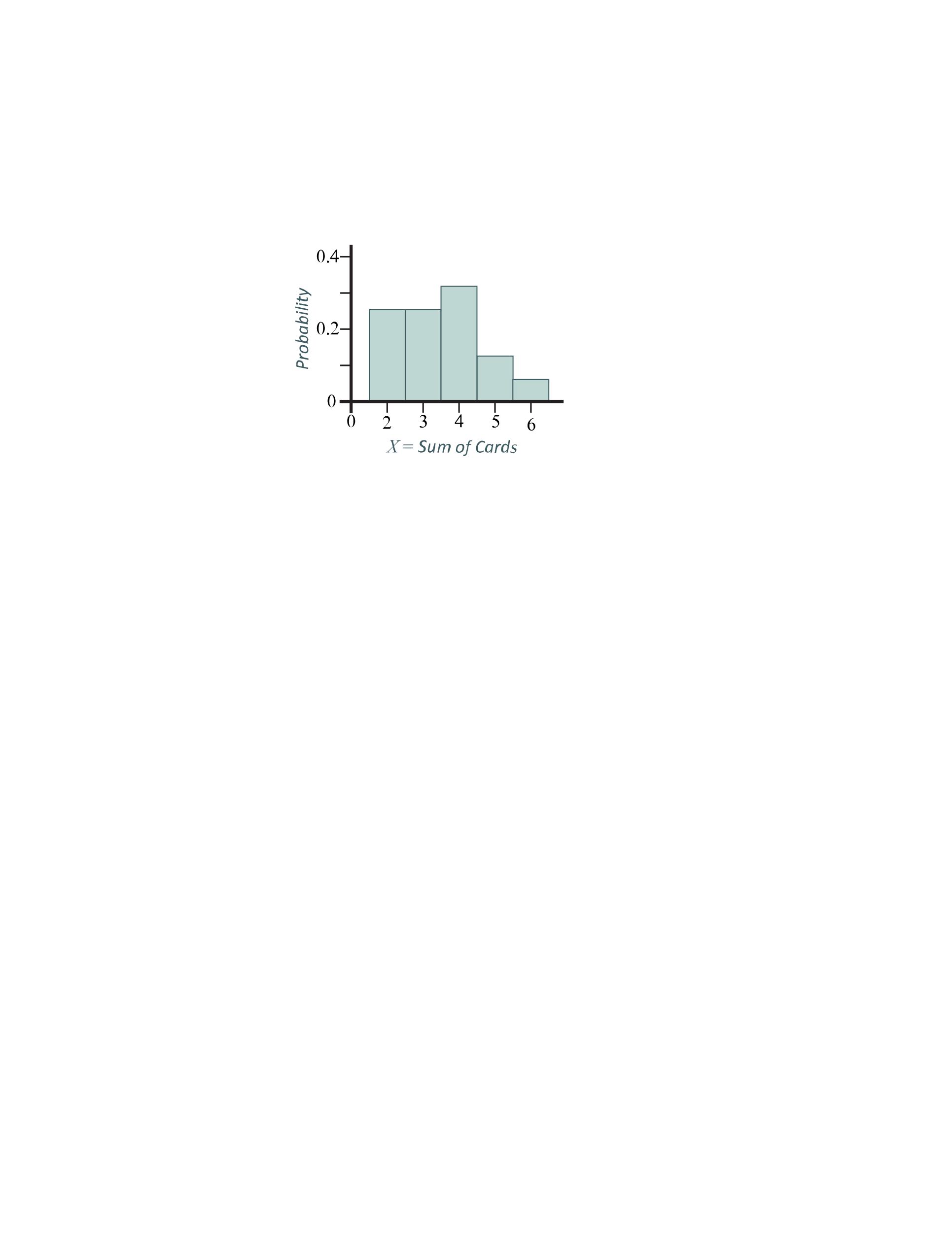 [Speaker Notes: K20 Center. (n.d.). Elbow Partners. Strategies. https://learn.k20center.ou.edu/strategy/116]
♡
Example 2: Drawing Cards
♤
Calculate the expected value and standard deviation.
♡
Example 2: Drawing Cards
♤
Calculate the expected value and standard deviation.
 
 
The sum of two randomly selected cards will typically vary from the mean (3.5) by 1.173 units.
[Speaker Notes: K20 Center. (n.d.). Elbow Partners. Strategies. https://learn.k20center.ou.edu/strategy/116]
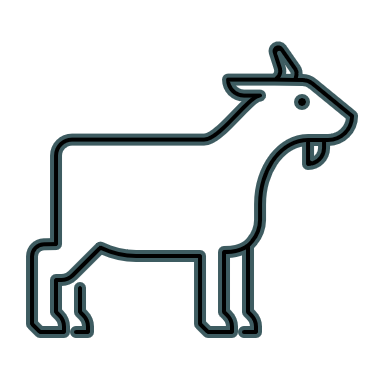 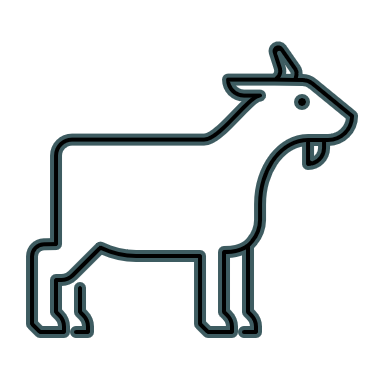 Monty Hall Problem
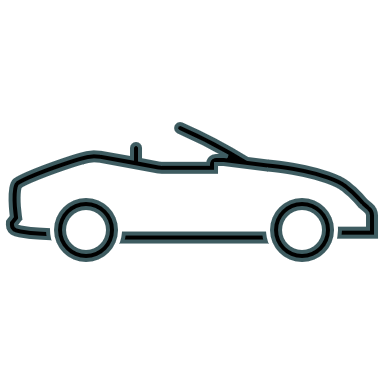 You are on a game show, and you get to choose one out of three doors. One has a car; the other has goats.
Monty Hall, the original host ofLet’s Make a Deal, knows where the car is!
Which door do you choose?
Move to the corresponding wall!
1
2
3
Monty Hall Problem
1
3
Monty opens door 2.
There is a goat behind it!

Do you want to pick a different door?
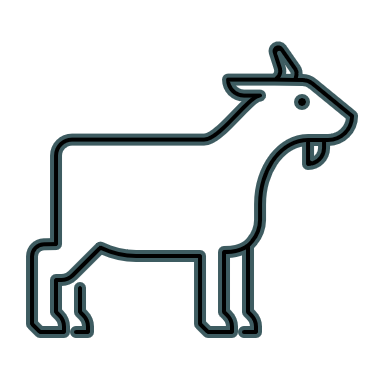 Monty Hall Problem
Should you switch doors? Is there a benefit to switching?
Monty Hall Problem
Should you switch doors? Is there a benefit to switching?
If you switch, you have a 2/3 chance of winning the car.
Monty Hall Problem
Should you switch doors? Is there a benefit to switching?
If you switch, you have a 2/3 chance of winning the car.
If you stick to your original choice, you have a 1/3 chance of winning.
Monty Hall Problem
Should you switch doors? Is there a benefit to switching?
If you switch, you have a 2/3 chance of winning the car.
If you stick to your original choice, you have a 1/3 chance of winning.
You are more likely to win the car if you switch doors.
Why?
Monty Hall Problem
Monty Hall Problem
[Speaker Notes: Numberphile. (2014, May 22). Monty Hall Problem [Video]. YouTube. https://youtu.be/4Lb-6rxZxx0]
Quality Control Underwriter
You are about to watch a video of Jerimiah Elwell talking about his career and how he uses statistics and probability. Take notes to answer the following after the video.
What discrete random variables does he mention?
Describe a way that he uses statistics and/or probability in his job.
List two new things you learned from the interview.
Quality Control Underwriter
K20 ICAP: Risk & Reward
[Speaker Notes: K20 Center. (December 5, 2020). K20 ICAP – Risk & Reward [Video]. YouTube. https://youtu.be/CJ-SdJlLr3U]
Quality Control Underwriter
What discrete random variables does he mention?
How does he use statistics and/or probability in his job?
What two new things did you learn?
Choice Board
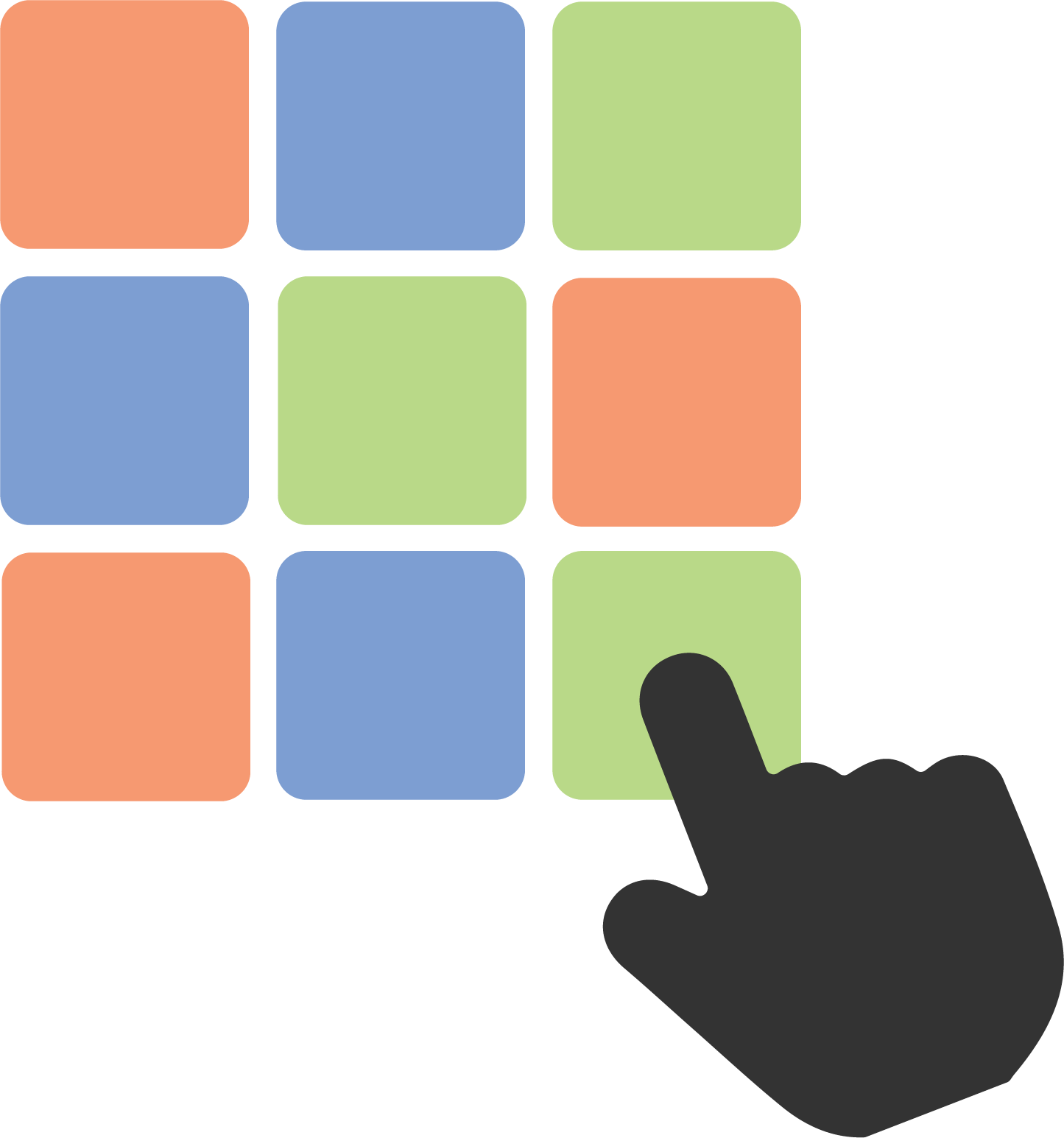 Answer enough questions to earn 6 points.
[Speaker Notes: K20 Center. (n.d.). Choice Board. Strategies. https://learn.k20center.ou.edu/strategy/73]